Tuesday, 08 August 2023
University Orientation
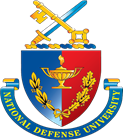 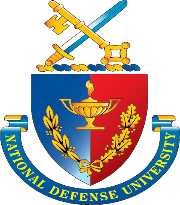